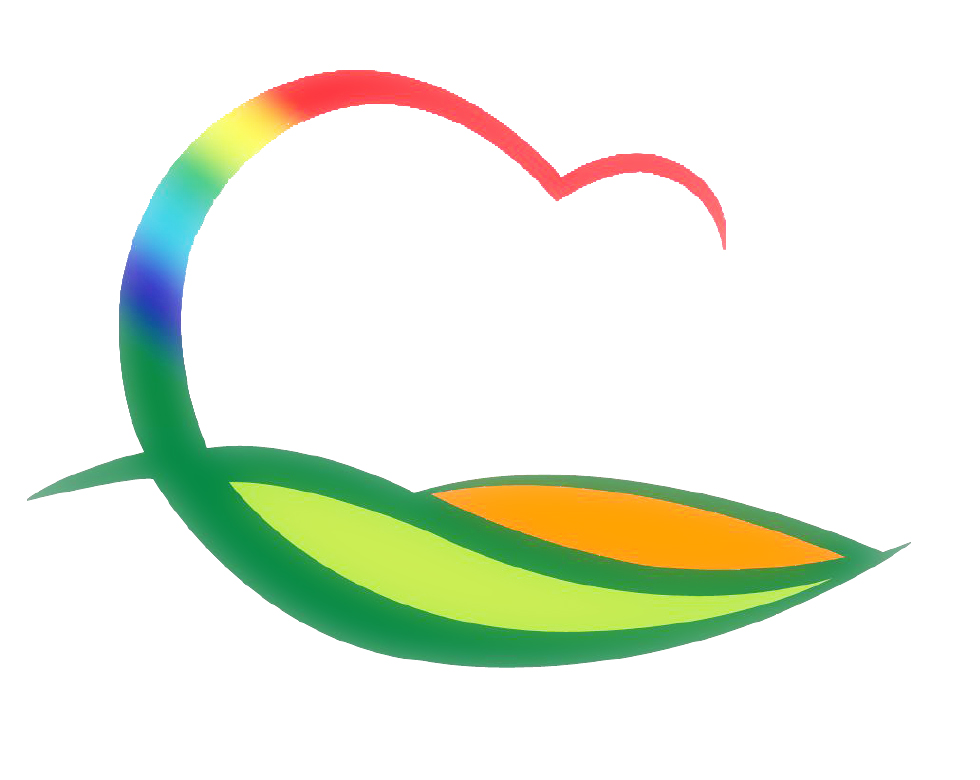 도 시 건 축 과
4-1. 제5차 군계획 제1분과위원회 개최 (개발행위 심의) 
일    시 : 12. 12. (목) 15:00 / 장    소 : 2층 상황실
심의안건 : 황간면 서송원리  783 번지 태양광 개발행위 외 4건
4-2. 2020 전선지중화사업 추진 협의회 개최
일       시 : 12. 11. (수) 14:00  /  장       소 : 도시건축과 사무실
참석대상 : 한전, KT, 통신사업자 등
4-3. 2020년 취약지역 생활여건 개선사업 공모용역 착수
대 상 지 : 영동읍 상가리, 용산면 법화리
용 역 비 : 40,000천원
제출기한 : 2020. 1. 10(충청북도)
4-4. 용화면 경관조명 설치공사 착공
공사위치 : 영동군 용화면 여의교(126m)
공  사  비  : 24,893천원
공사기간 : 착공일로부터 40일